WCD Surface Scope Discussion
Review Work Scope
Utilization of Yates and Ross Shafts and Campus’
Primary Access – Yates
Main Utility Delivery Points – Yates
WRH & Secondary Access – Ross
Conflicts (Water System, Assembly/Staging, Shaft Heating)
Parts Storage – ? 
Surface Control Room – Facilities ONLY
Sanford Center for Science Education
Utilities
Cyber & Security
SDSTA Operations Requirements
1
Homestake/Sanford Lab Site
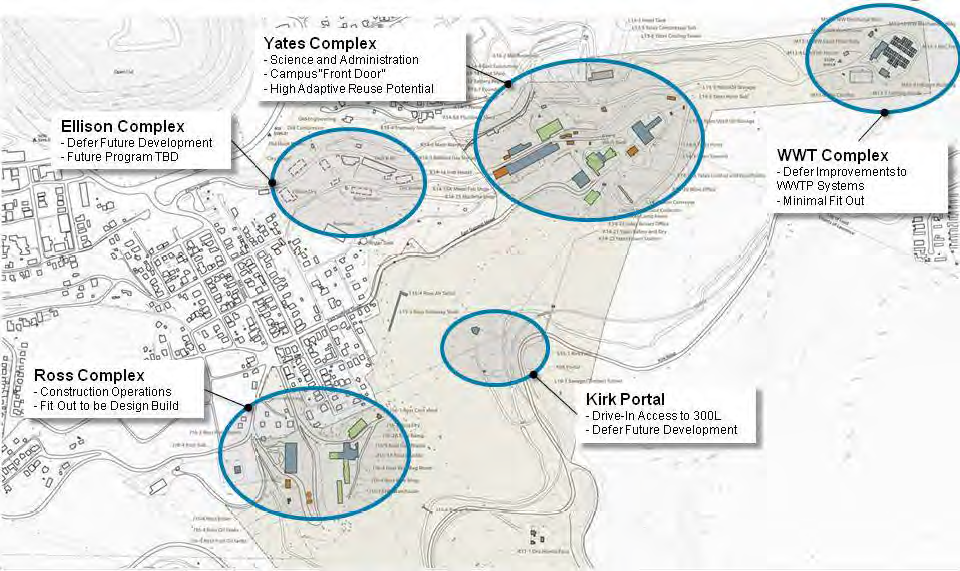 2
69kV Distribution
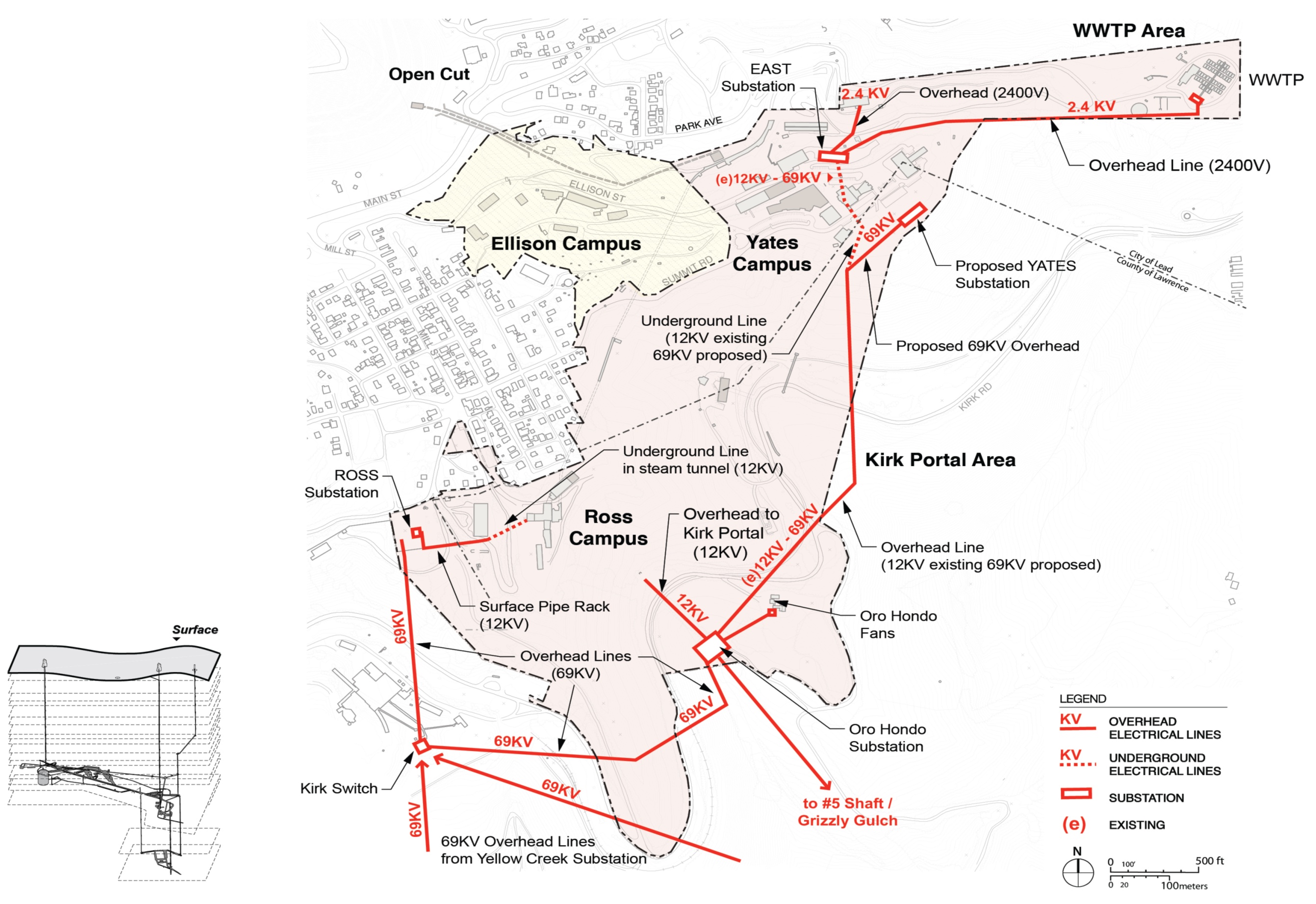 3
Standby Generators
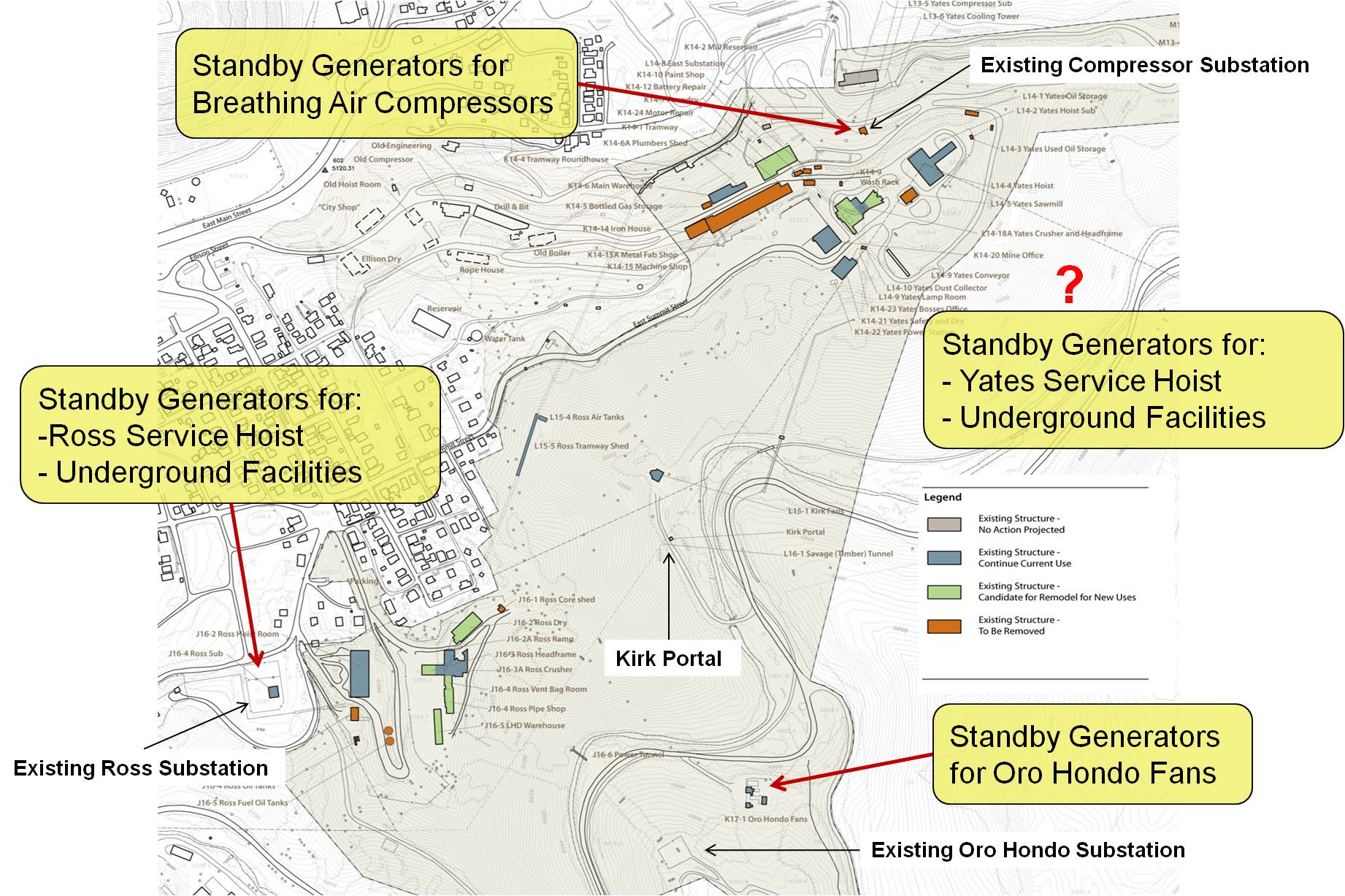 4
Surface Cyberinfrastructure
5
Yates Campus
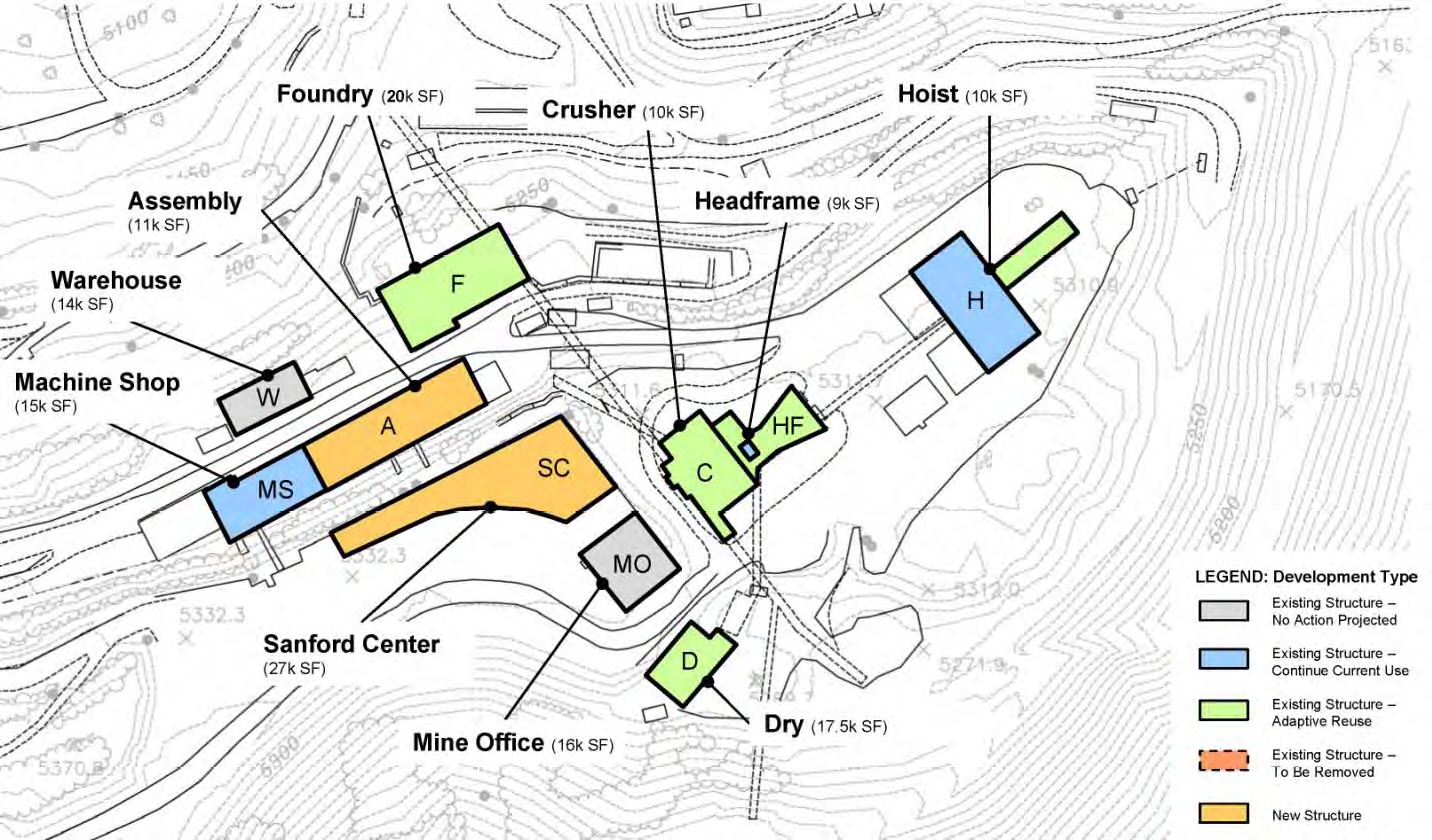 6
Yates Campus (LBNE CDR)
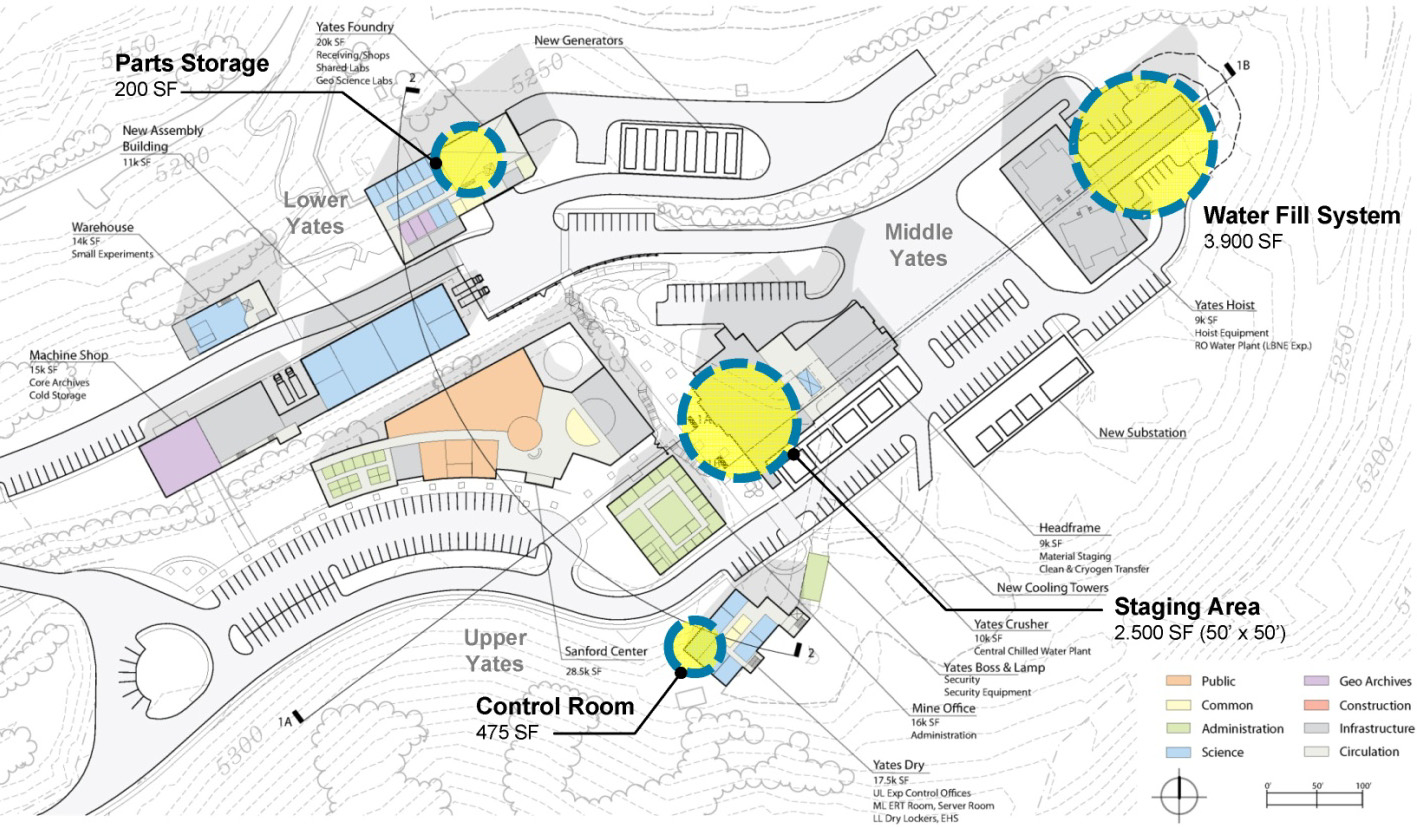 7
Ross Campus
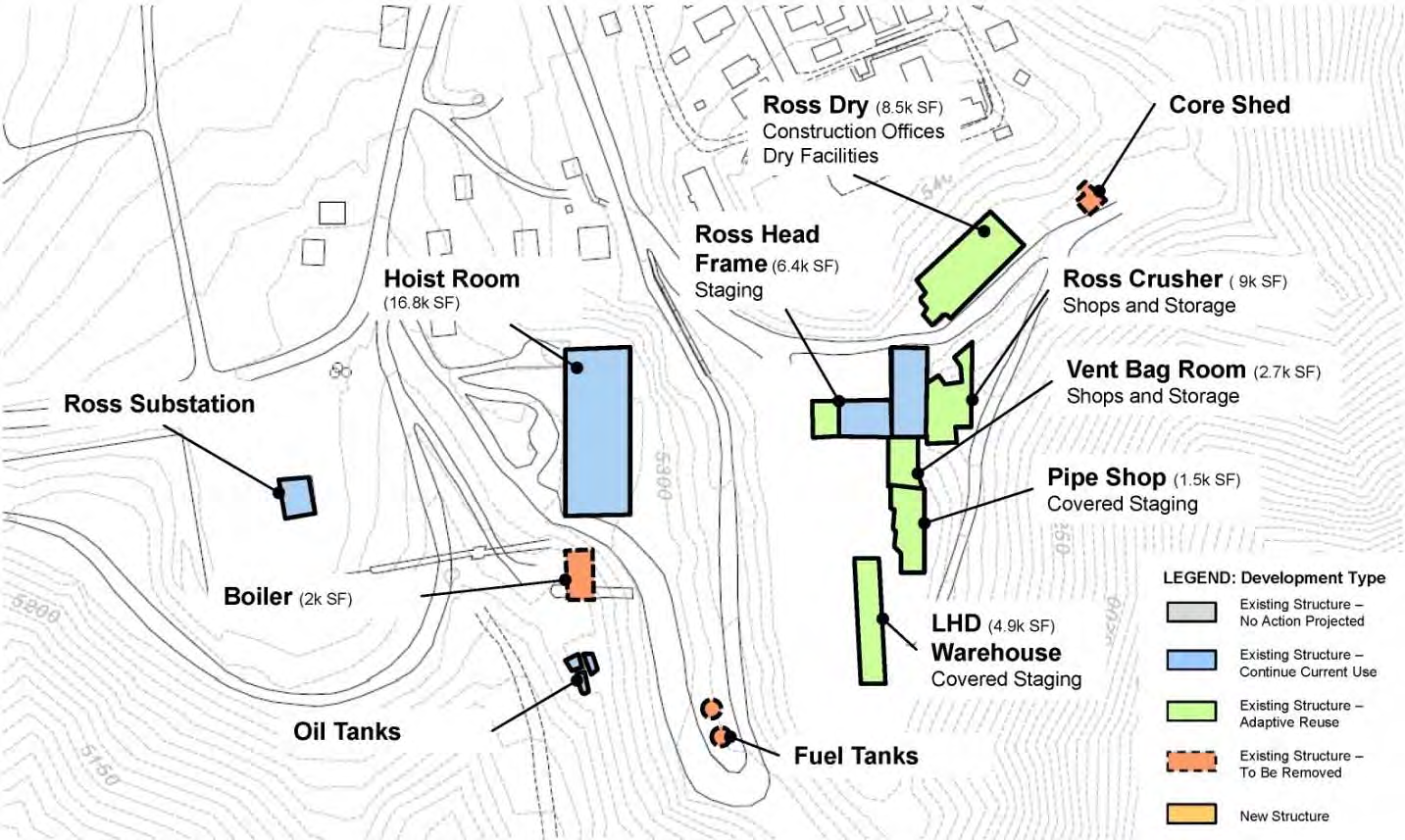 8
Backups
9
Homestake/Sanford Lab Site
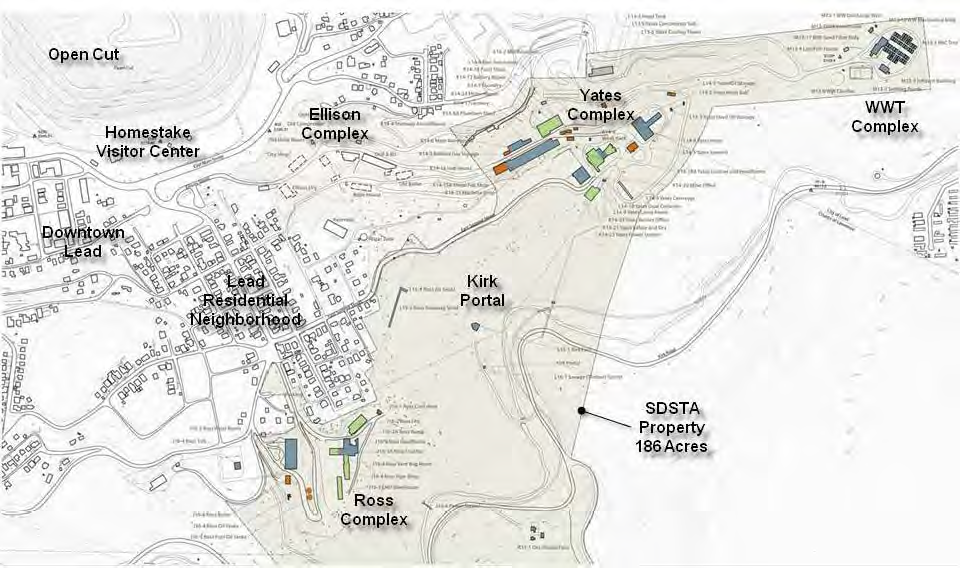 10
Ellison Campus
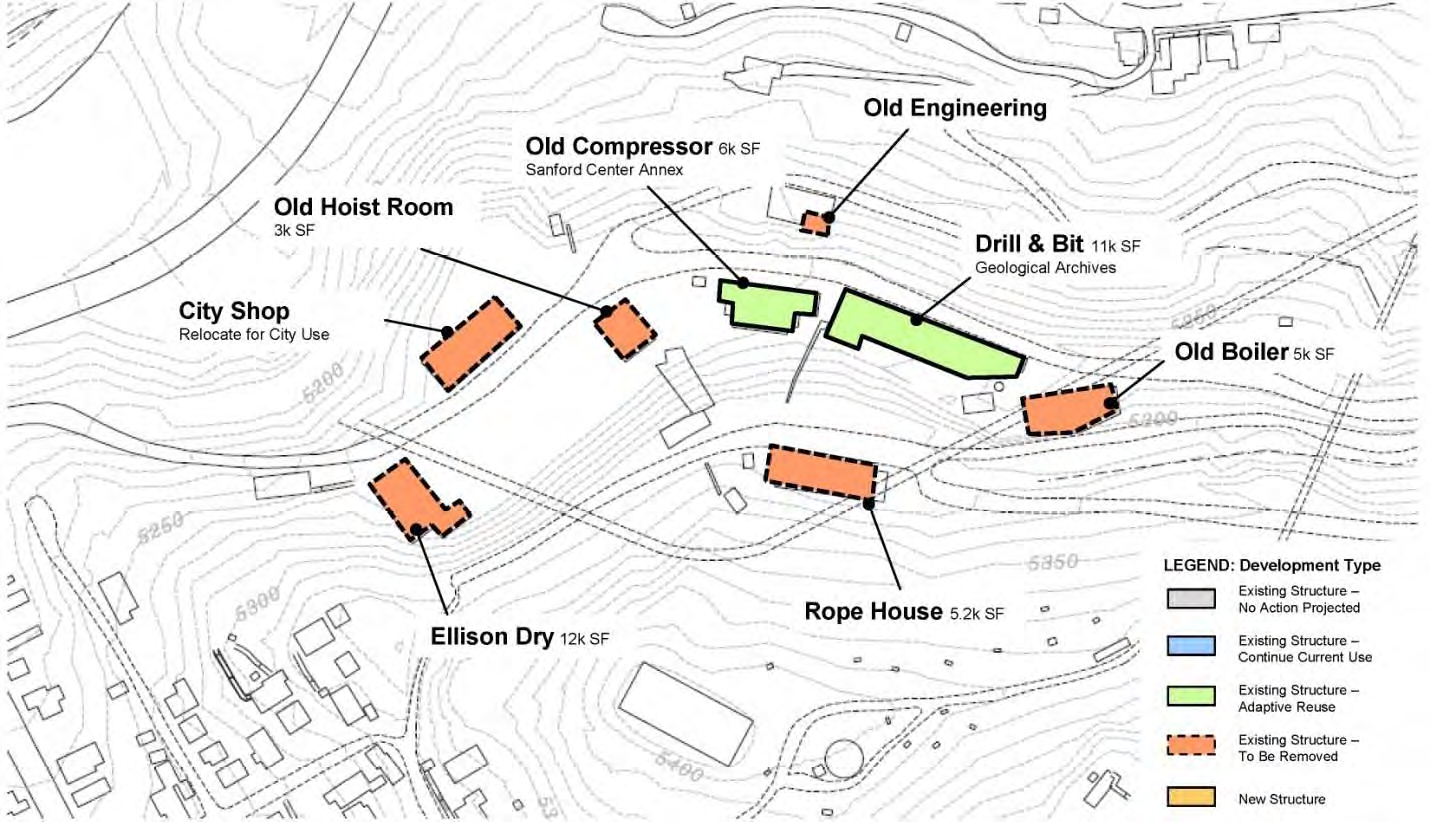 11